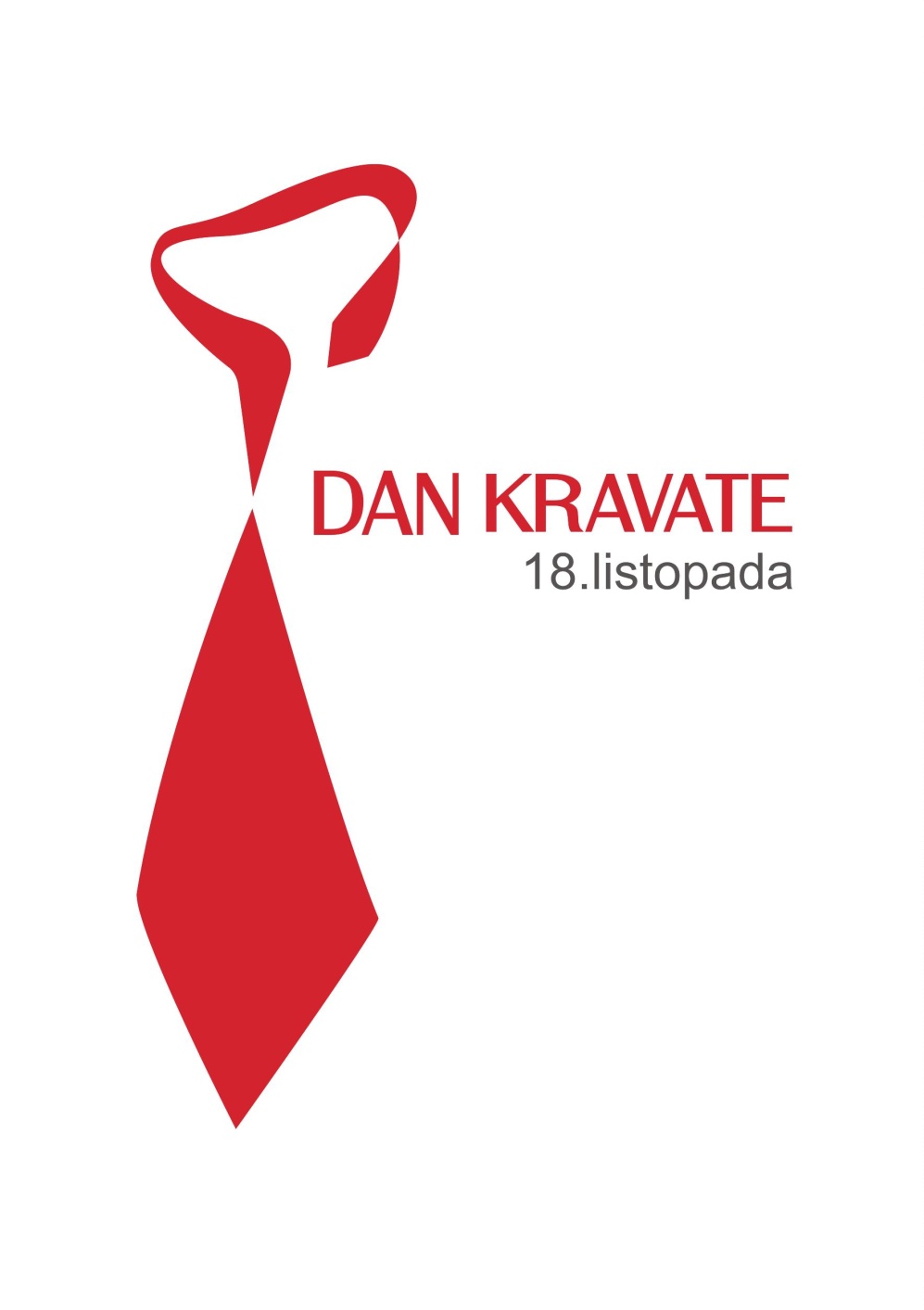 Osnovna škola Hugo Badalić

    Obilježavanje Dana kravate
Etimologija i značenje kravate

Termin “tie” (kravata) razvio se u engleskome jeziku iz izraza “to tie a cravat” (zavezati kravatu), a zapravo predstavlja jedan od načina vezivanja ovog odjevnog predmeta oko vrata, koji potiče od originalne kravate. Riječ “cravat” potiče od francuskog termina “cravate” – “Croat” budući da su Hrvati bili ti koji su popularizirali modu nošenja rupca svezanoga oko vrata.
Enciclopedia Britannica uz imenicu cravat navodi da je nastala od Crabate, Cravate, Croatian i pojavu kravate datiraju sa 1656. godinom. Diderot-D’ Alambertova enciklopedija iz 1754. godine Hrvate povezuje s kravatom.
Kravata – rubac ili komad tkanine nošen oko vrata kao kravata
*preuzeto s izvora: ACADEMIA CRAVATICA
CRAVAT(necktie,tie)  engleski
CRAVATE  francuski
CORBATA  španjolski
GRAVATA   portugalski,grčki
KARAFATTA  arapski
KRAWATTE  njemački
CRAVATTA  talijanski
KRAVAT  turski
KRAWAT  poljski
KRAWATKA  ukrajinski
KRAVATTI  finski
KRAVATE  albanski
*preuzeto s izvora: ACADEMIA CRAVATICA
Simbolički Potencijal Kravate Kao Medija

U 17. stoljeću, u tijeku 30-godišnjeg rata, Francuzi su bili oduševljeni rupcima koje su vidjeli na prsima hrvatskih vojnika. Jednostavni, slikoviti, lepršavi, i k tomu otmjeno vezani, ti su rupci bili prava suprotnost tadašnjim krutim, visokim okovratnicima. Po Hrvatima, taj su rubac nazvali - kravatom. Odakle hrvatskim vojnicima rupci oko vrata?
Iz hrvatske pučke tradicije, u kojoj je rubac sastavni dio muške svečane narodne nošnje. Zaručnice su svojim zaručnicima darivale rubac kao znak uzajamne vjernosti, posebno u presudnim trenucima prije odlaska u rat. Dakle, u početku kravate bijaše ljubav, priča o ljubavnoj romansi čija se snaga i ljepota nalazi u vjernosti koja nadilazi sve teškoće i opasnosti.
Od časa kad je prepoznata kao atraktivan modni novitet, kravata se usavršavala doprinosima mnogih naroda (Francuza, Engleza, Amerikanaca, Talijana…) Zato je kao modni proizvod sjajan primjer stvaralačke interakcije i kulturne razmjene medu raznim narodima i kulturama.
Kravata, kultni simbol muške elegancije, ujedno je i medij koji prenosi čuvstva i vrijednosti. Muškarac veže kravatu u važnim i svečanim trenucima. Njome predstavlja i svoju osobnost. Kravata je također simbol uspješnosti, pripadnosti određenoj eliti, nekoj društvenoj skupini ili zajednici.
Na dubljoj simboličkoj razini, kravata posreduje i dvije ključne vrednote zapadne civilizacije: vrlinu životne radosti i vrlinu mjere. Živopisnost kravate, njezina lepršavost, bogatstvo motiva i uzoraka, igra boja - to je slika bujnosti života, životne radosti i spontanosti. Vezivanje čvora, pak, je racionalni postupak, procedura, znak vrline mjere (discipline, stege, granice). Te dvije vrline - radost i mjera naoko oprečne, a ipak komplementarne, temeljne su vrednote zapadne civilizacije, proizašle iz grčko-rimske i judeo-kršćanske kulture. Upravo zato jer je za život dragocjena, radost mora imati i svoje granice da bi se zaštitila i očuvala. Ta “suspregnuta radost”, kao ravnoteža i pomirenje dviju vrijednosti, bitna je u svim prigodama slavljenja i blagdanovanja. Kravata je simbolički znak te suspregnute radosti.
*preuzeto s izvora: ACADEMIA CRAVATICA
Hrvatski Sabor Proglasio Je 18.10. Danom Kravate U Republici Hrvatskoj
Hrvatski sabor je 17.10. u 13:38 sati proglasio 18. listopada Danom kravate u Republici Hrvatskoj.
Svih 109 nazočnih zastupnika glasovalo je pozitivno, dakle prijedlog odluke o proglašenju Dana kravate prihvaćen je jednoglasno.
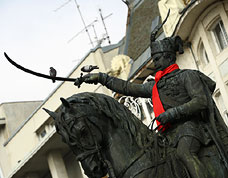 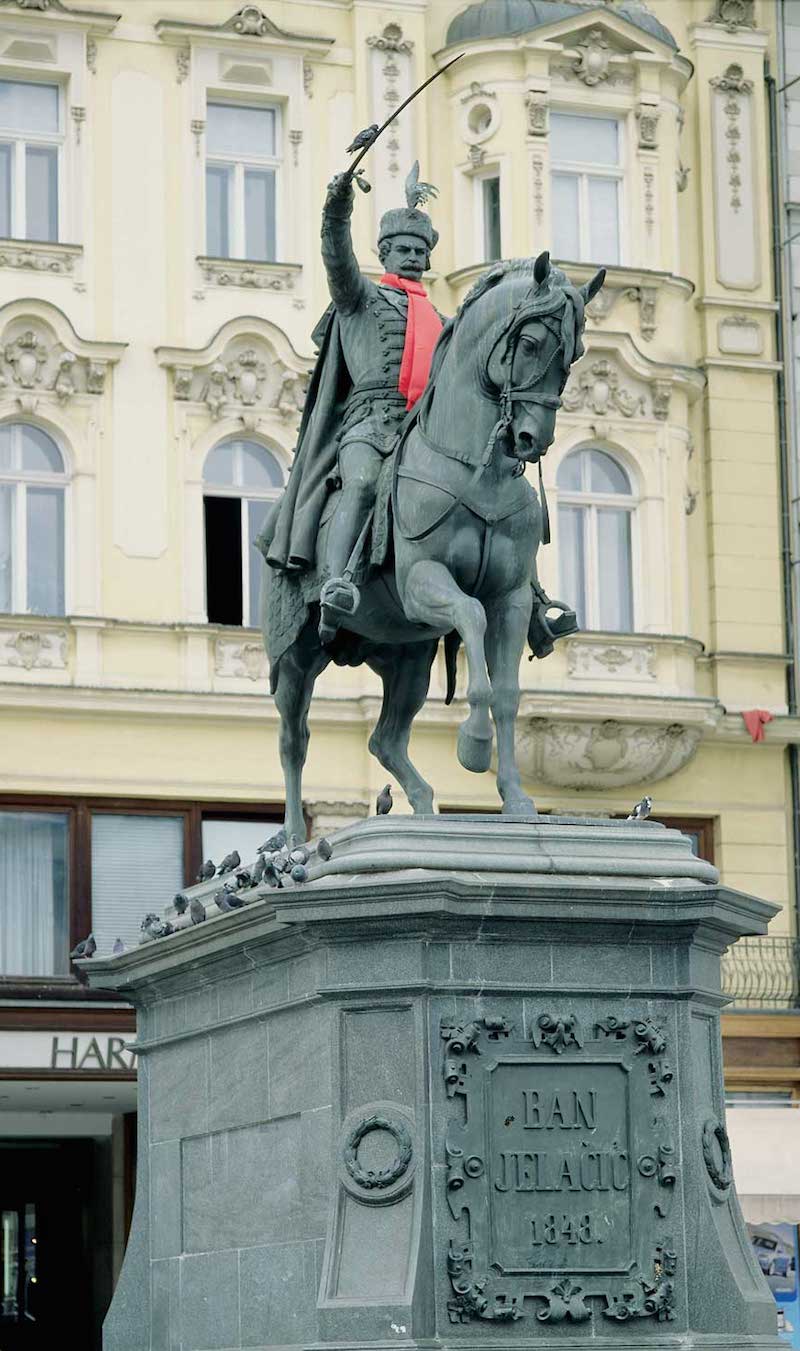 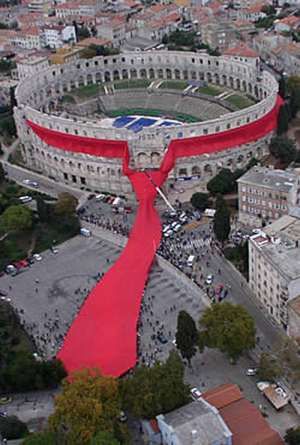 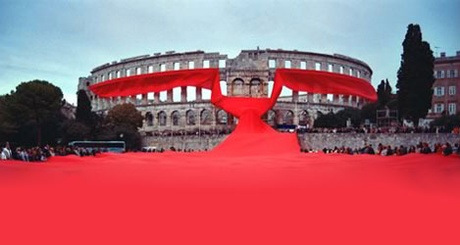 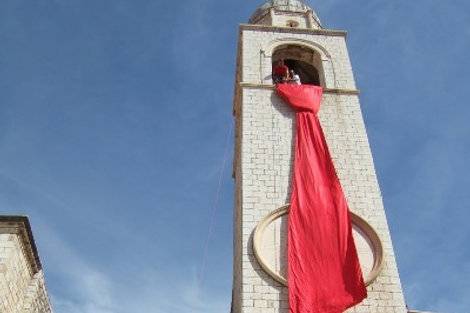 www.academia-cravatica.hr
Što govori kravata?
	Nema više te boje, uzorka ili oblika, koji popularna psihologija neće vezivati uz neku karakternu osobinu. I muške kravate, prema istraživanjima nekih svjetskih psihologa, skrivaju u svojim vijugama, bojama, kockicama sve sklonosti, “mušice”, običaje, poroke svojih “nositelja”.
	Ako je nekome, u besciljnoj šetnji ulicom, stalo do takvih promatračkih dosjetki, evo palete boja i uzoraka kravata koja će vam reći što se sve skriva iza “službenih fasada”.
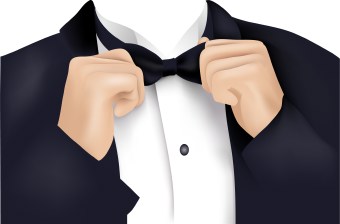 Plava kravata


	Plavo je boja vječnosti, simbolizira cjelovitost, spokoj, a onaj koji nosi plavu kravatu zacijelo je pošten, tih i, baš kao i boja, smiruje okolinu.

Crvena kravata  

	Oprez! Crveno je dvosmisleno! Može značiti i ljubav i srdžbu, i hrabrost i opasnost. Značenje ovisi o raspoloženju, okolnostima, namjerama “nositelja”. Psiholozima je crvena kravata najizazovnija za analizu, pa je po tome i ženama muškarac s crvenom kravatom nedokučivi pustolov.
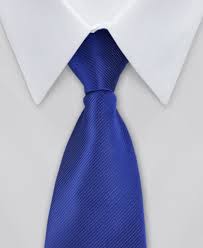 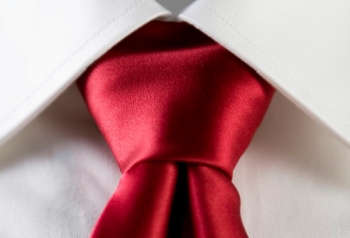 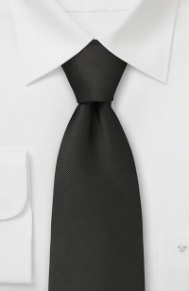 Crna kravata


Tradicionalno, nosi se na pogrebu. No, ako se kombinira s nekim
kontrastnim bojama i uzorcima, može značiti umjerenost i eleganciju.

Žuta kravata 

Mlado, puno nade, sretno! Pa, što bi se drugo moglo vezati uz ovako
otkačenu boju? 

Zelena kravata  

Osim što ima ekološko značenje, zelena boja na kravati psiholozima je vrlo
bajkovita - izražava mudrost šumskih vila! Ideju možete doraditi sami!
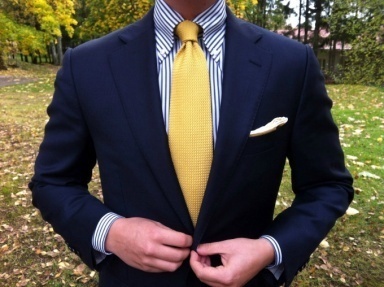 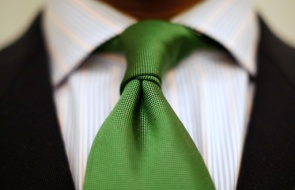 Smeđa kravata


	Prvo, najmanje pokazuje prljavštinu. Drugo,simbolizira “prizemljenost”, realističnost. Crvenkastosmeđa boja efektna je ,asocira i na profesionalnost.

Kockasti uzorak 

	Znači urednost, redovitost. Veće kocke odgovaraju “sirovijim”, otkačenijim ljudima, a manje su pogodnije za inženjere i arhitekte.
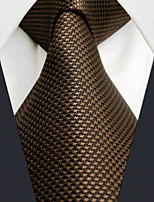 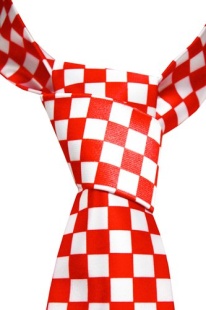 Prugaste kravate
Obično prikrivaju želju za urednošću, redovitošću. Češće ćete vidjeti dijagonalne crte, rijetko kad vodoravne ili okomite. Sociolozi i psiholozi još će istražiti zašto su pruge od desna nalijevo uobičajene u SAD-u, a obrnute karakterističnije za europski stil.

Uzorak s vijugama 
	Znači slobodu i relaksaciju u usporedbi s ukrućenim kockama i prugastim uzorcima te odgovara kreativnijim naravima.

Uzorak s krugovima
Znači sjedinjenje reda i oblina, duhovit efekt, pogotovu ako su te točke velike. Male točke potiču na osmijeh!
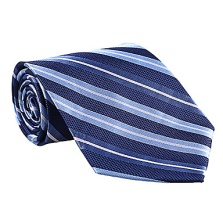 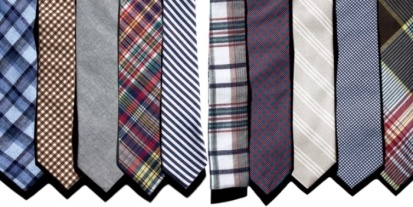 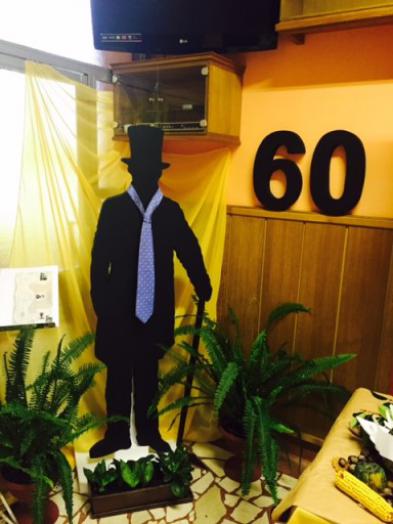 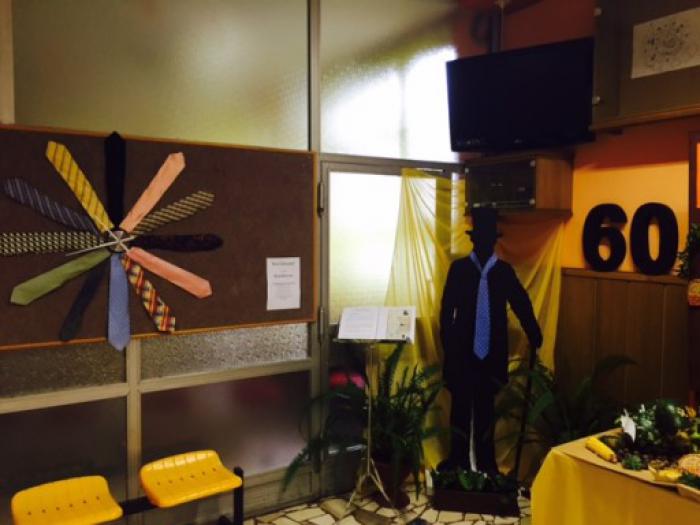 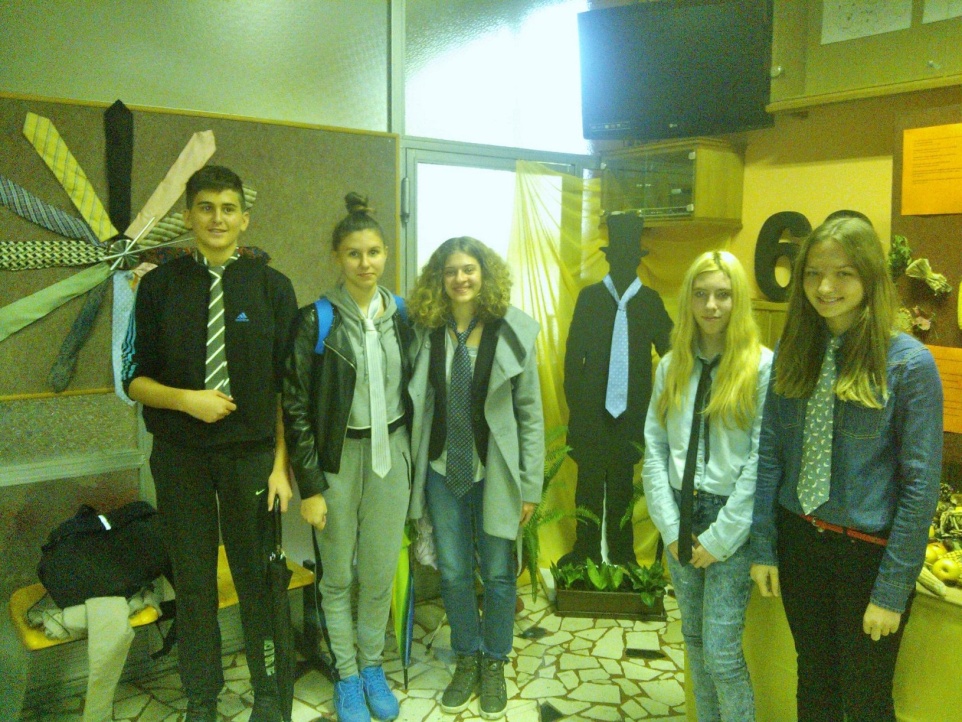 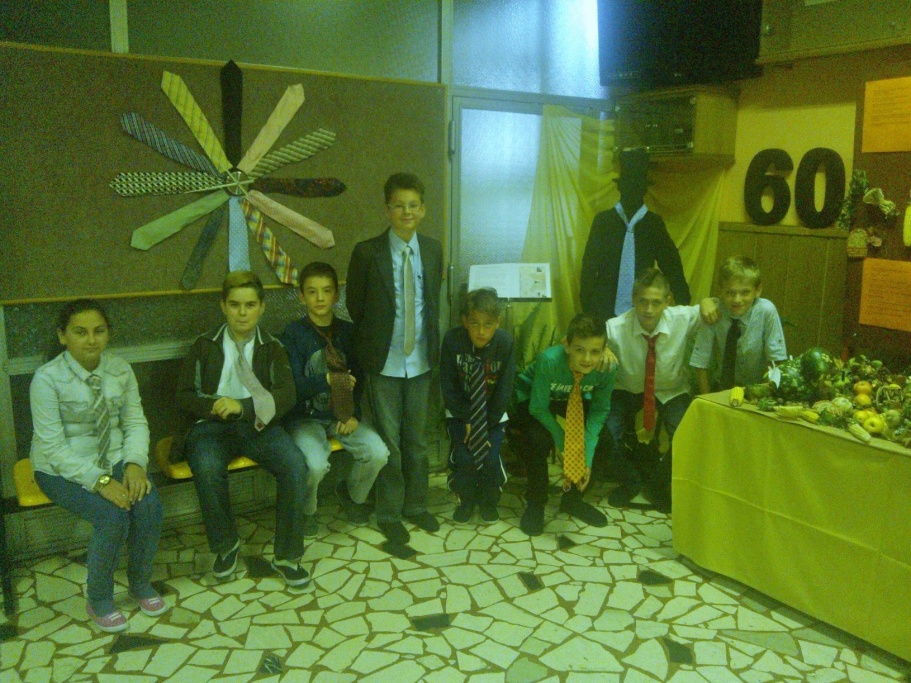 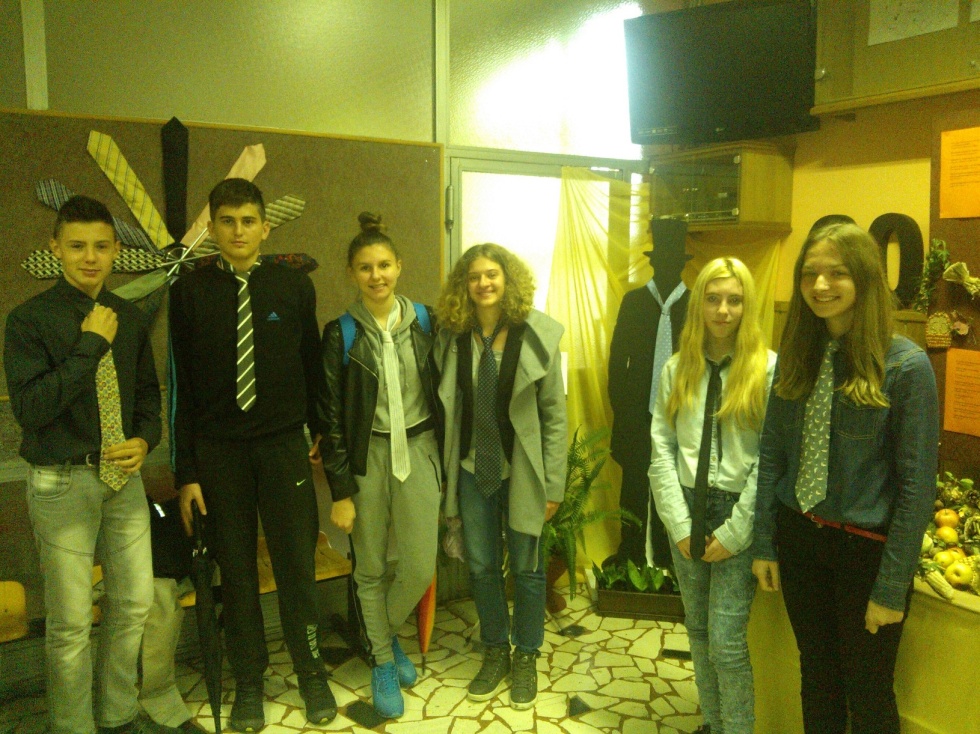 Hugo i mi….
Toponim «Cravatten Statt»

	Otkriće koje potvrđuje činjenice o hrvatskom podrijetlu riječi “kravata”.
Prof. Marijan Bušić, strastveni promicatelj kravate kao medija i istraživač povijesti njezina razvoja, pronašao je nove činjenice koje potvrđuju hrvatsko podrijetlo tog jedinstvenog svjetskog simbola. NA povijesnom zemljovidu Habsburške Monarhije iz 1697.g., jedan predio Slavonskog Broda, današnji centar grada- Trg Ivane Brlić Mažuranić i okolica imenova je njemačkim nazivom “Cravatten Statt”. Ta povijesna činjenica, dosad poznata tek užem krugu stručnjaka-specijalista, inicijativom neprofitne ustanove Academia Cravatica predstavlja i interpretira za širu javnost.
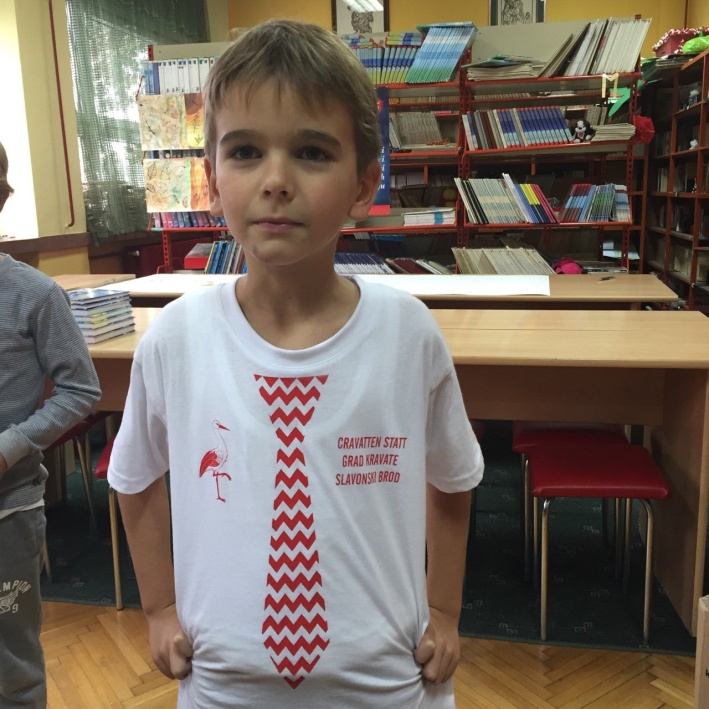 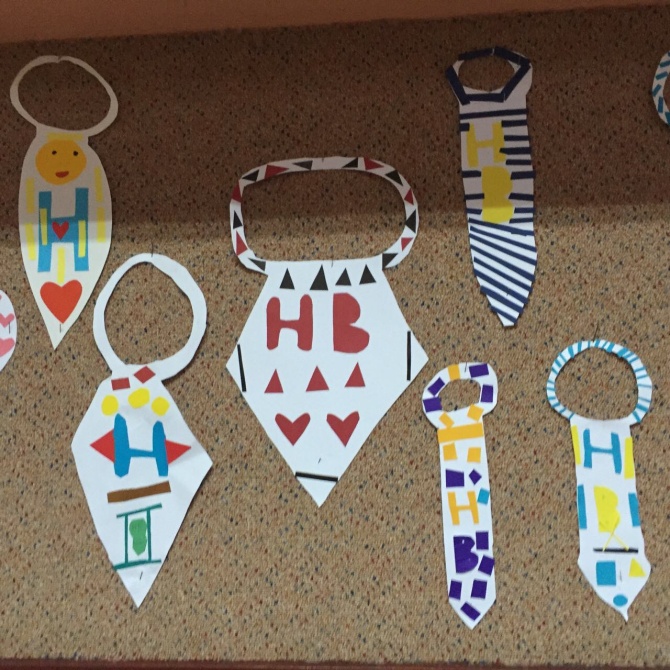 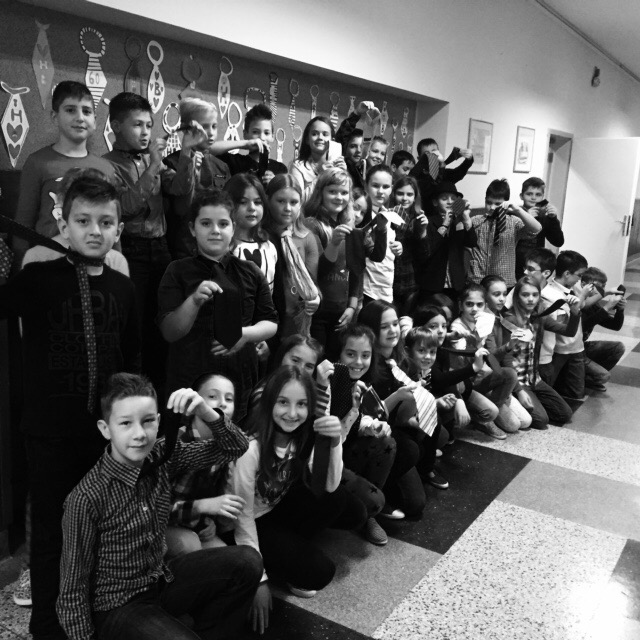 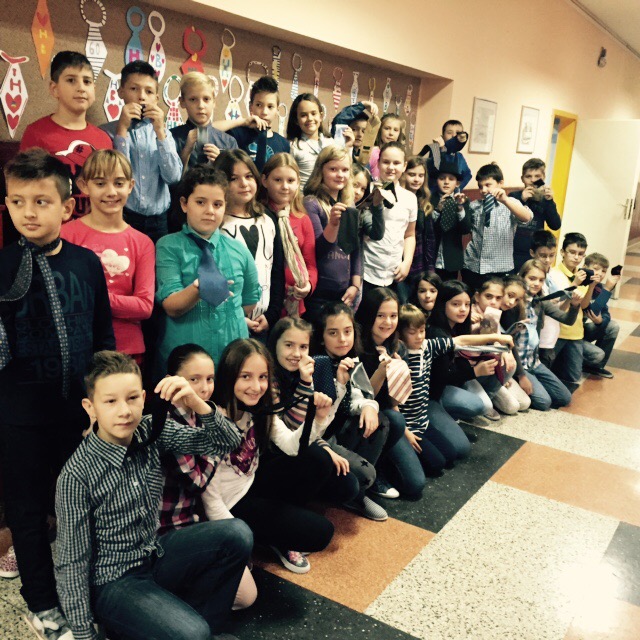 prof. Daliborka Knežević